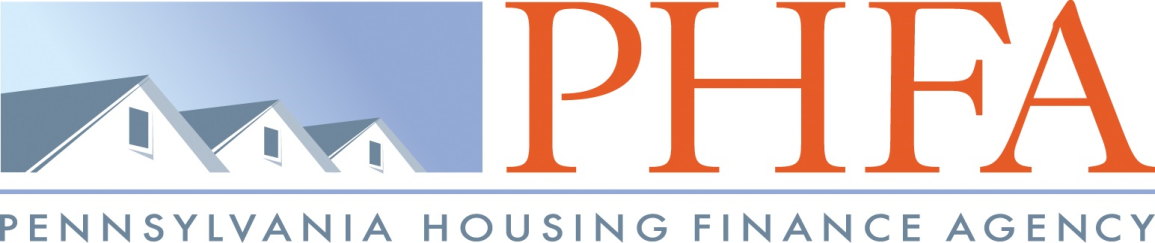 Part III
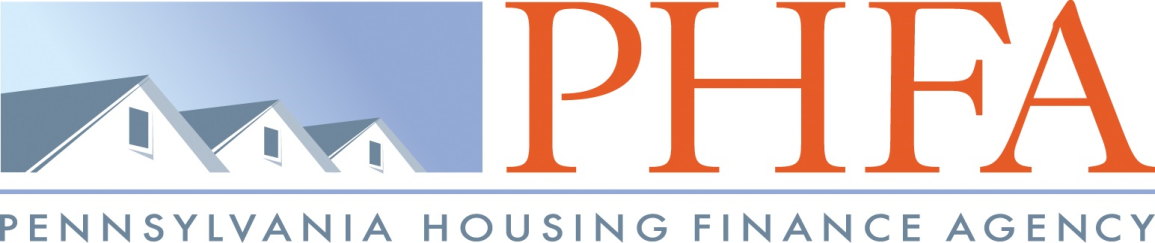 How do I choose which investments are right for me?
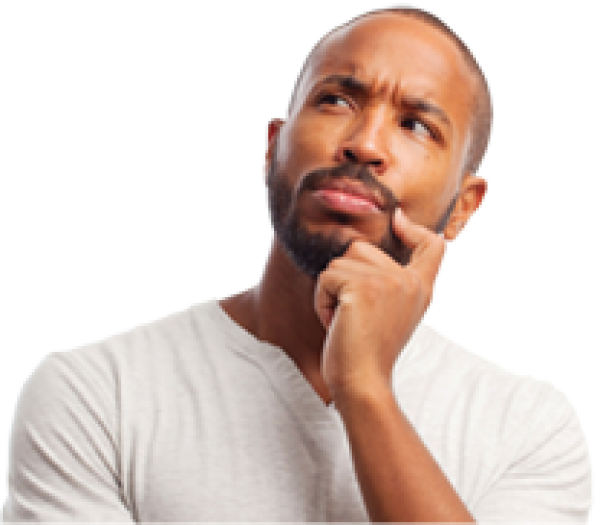 How to Choose
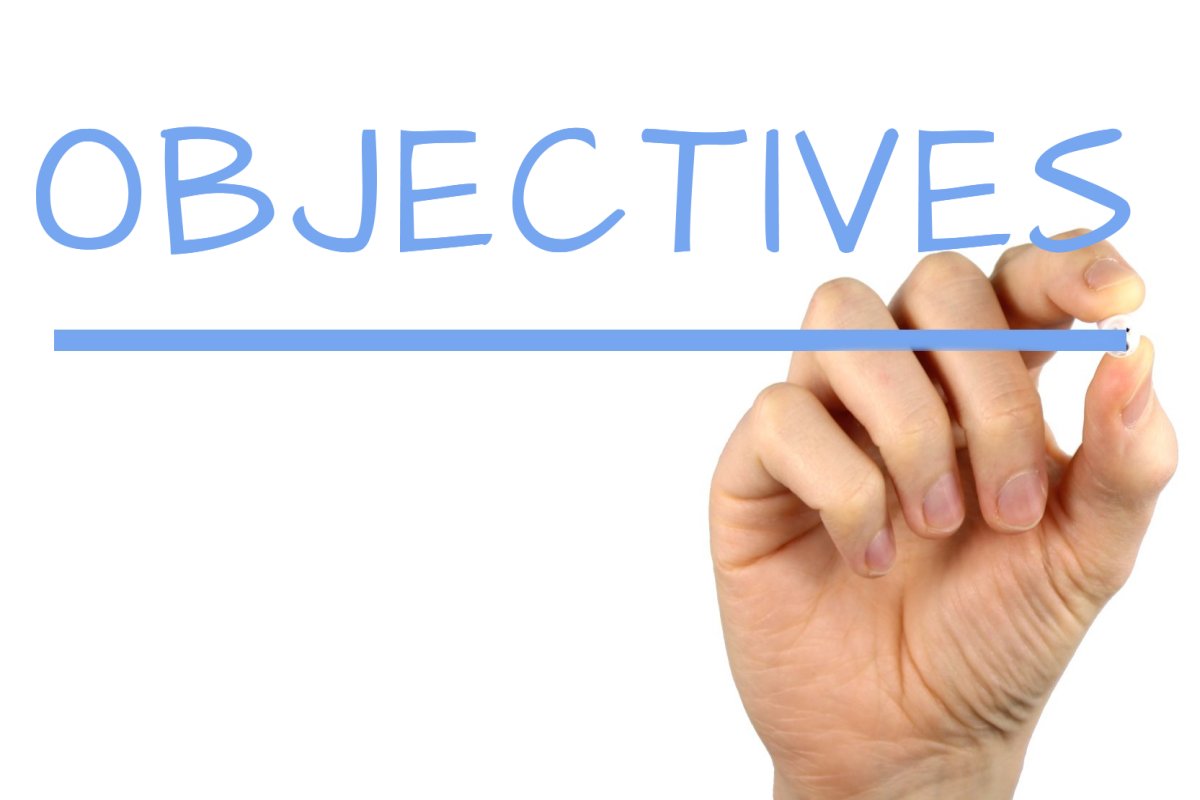 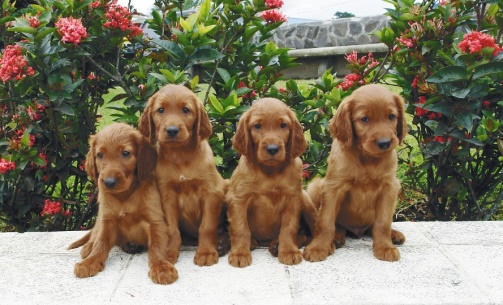 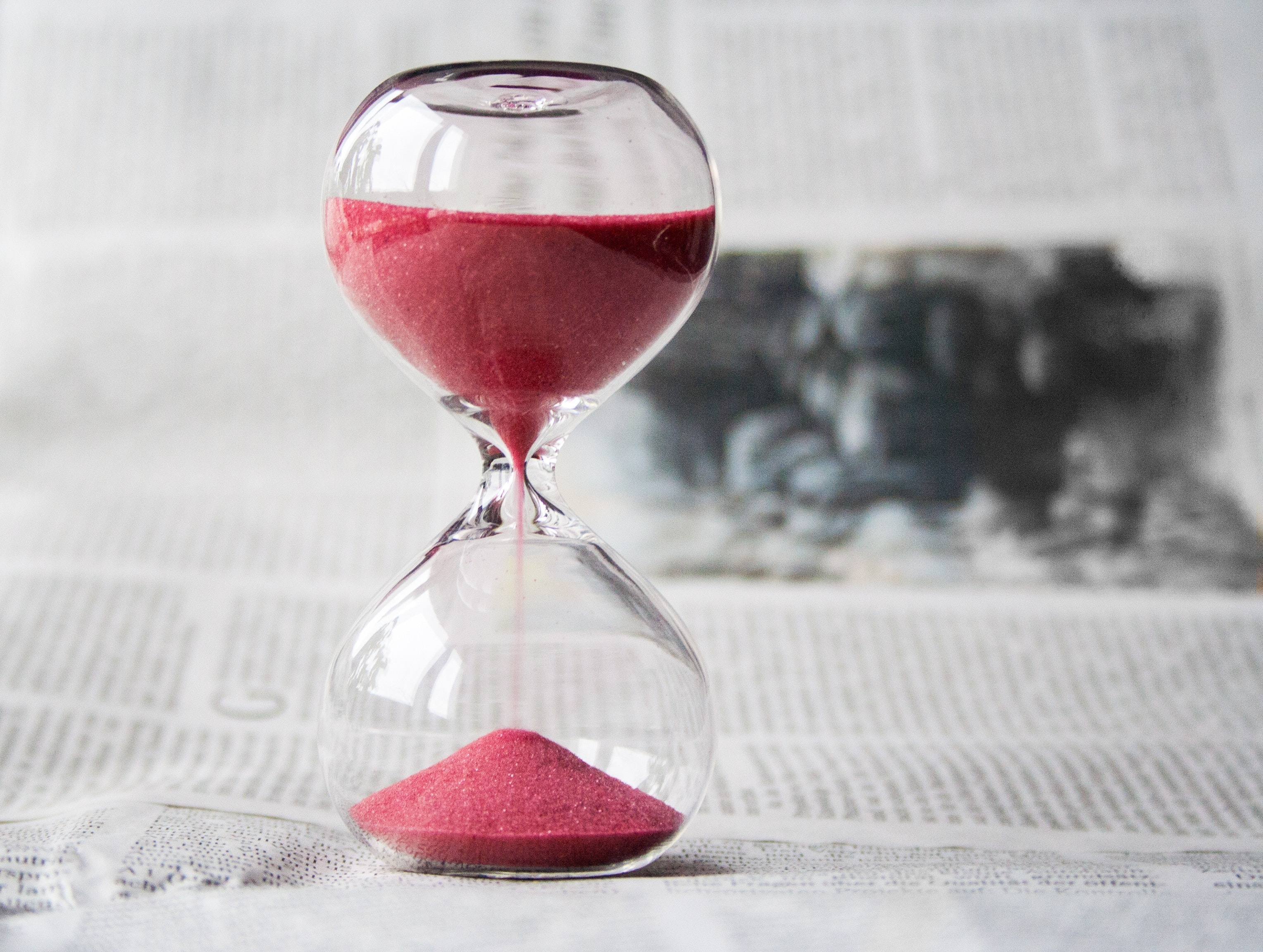 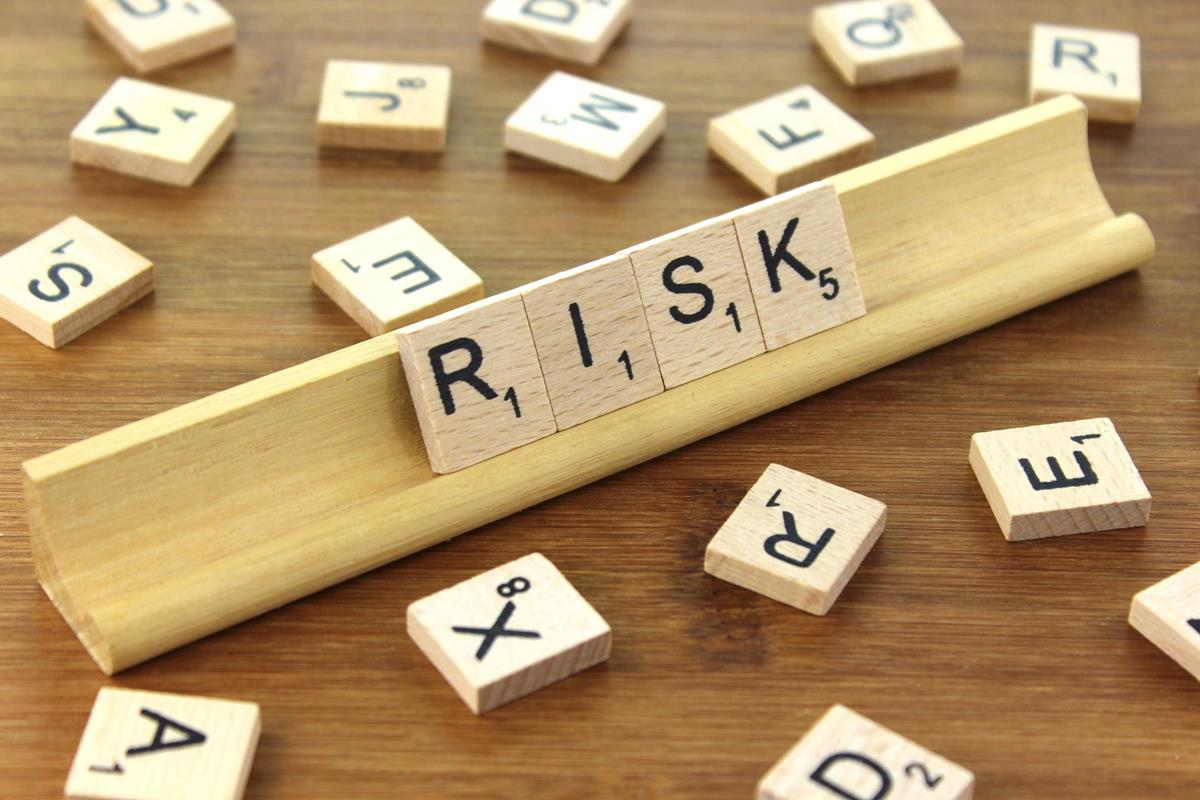 Investing Considerations
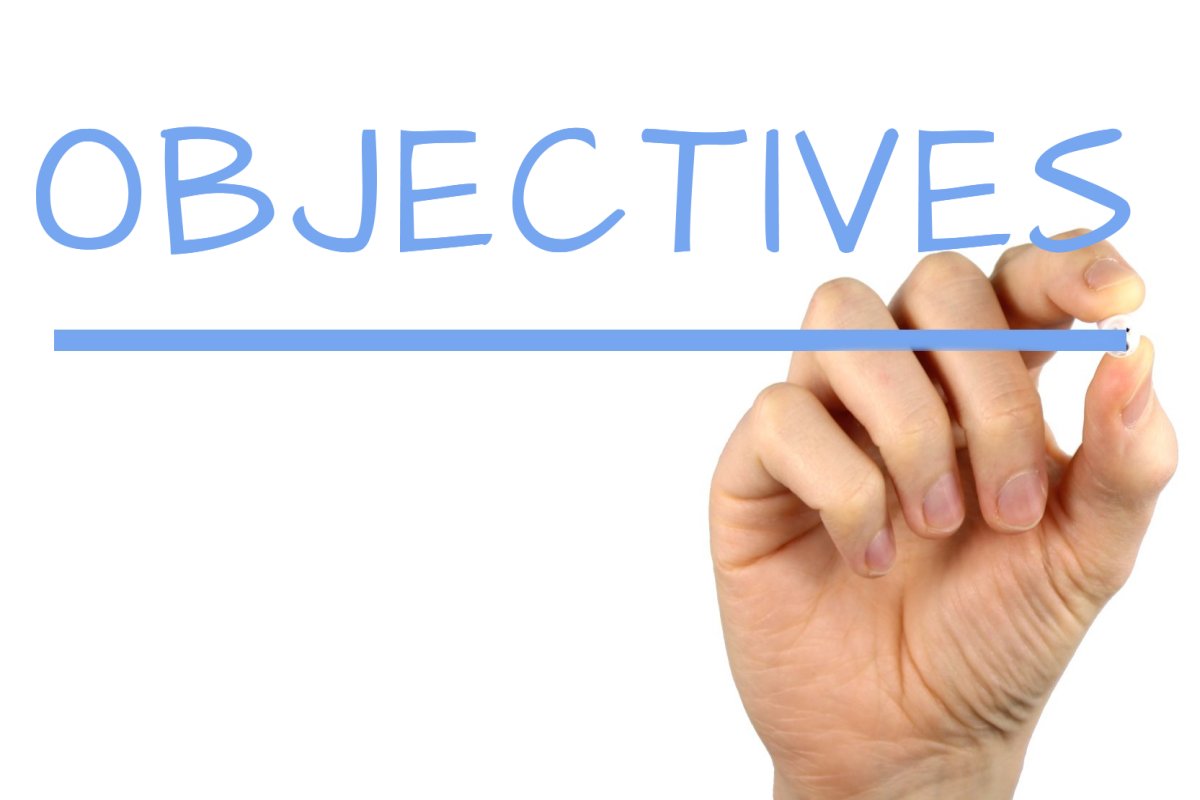 What do you expect from this asset?

Guaranteed value (safe principal)
Cash payments/income (interest or dividends)
Growth in value (sell for a profit)
Growth and income (a little bit of both)
Speculation (ok if you lose it all)
Investing Considerations
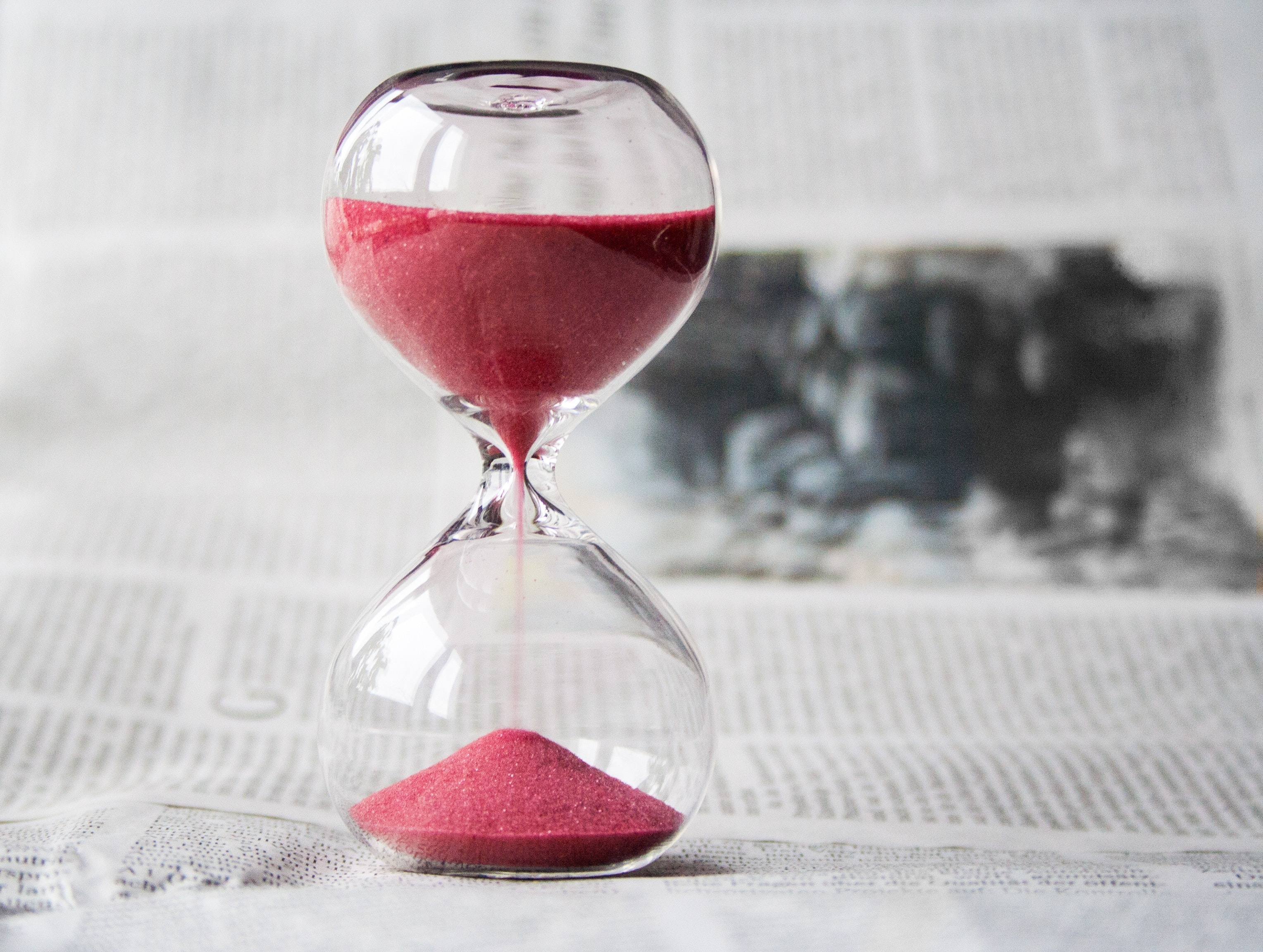 What is your time frame?

Short-term (within one year)
Medium-term (one to four years
Long-term (five years or more)
Investing Considerations
Market – “follow the leader”
Company – “one bad apple”
Liquidity – “get cash now”
Interest Rate –”price of money”
Diversity – “all eggs in one basket”
Longevity – “outliving your money”
Inflation – “worth less”
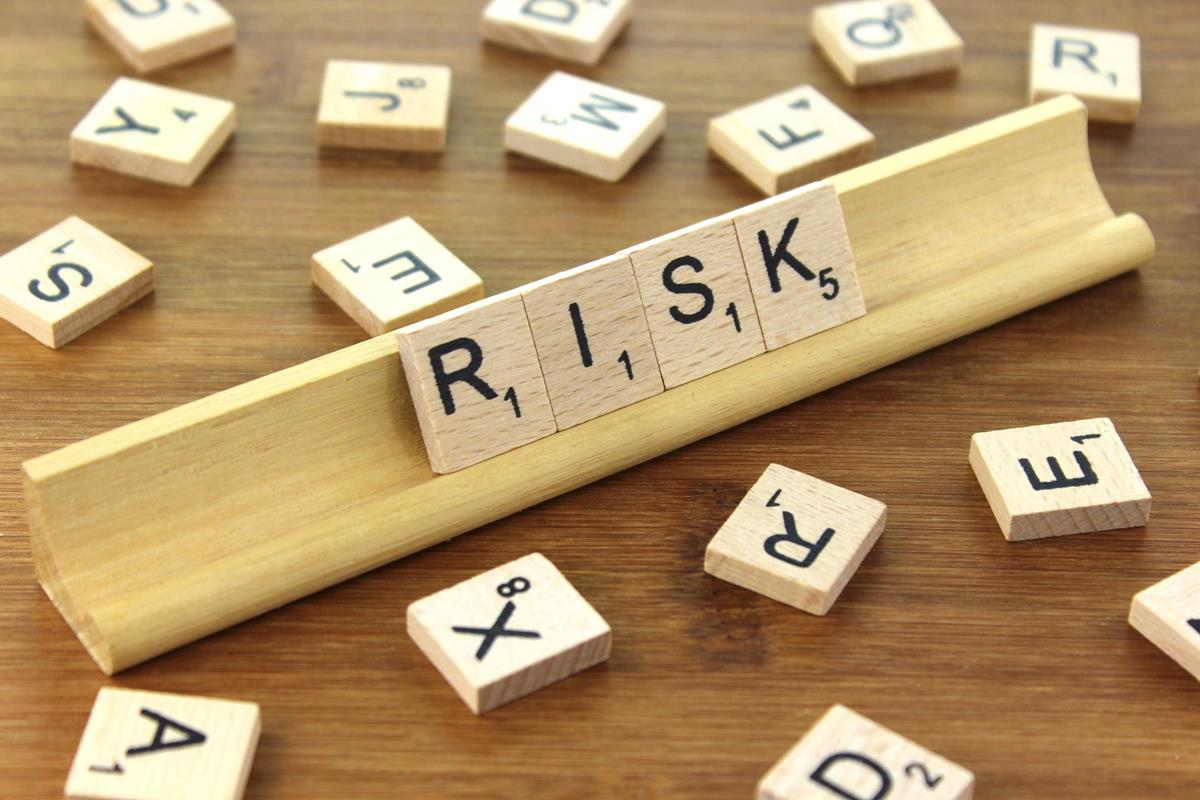 If You Invested $100 in 1990*
Standard and Poor’s Index (S&P 500)
$2,107
T-Bonds (10-year renewals)
$494
CD’s (six-month renewals)
$245
Inflation
$198
*CD’s, T-bonds, and S&P returns not adjusted for inflation.
Risk vs. Reward
RISK
Small Business
Collectibles
Stocks
Real Property
Bonds
Certificates of Deposit
Insured Savings
REWARD
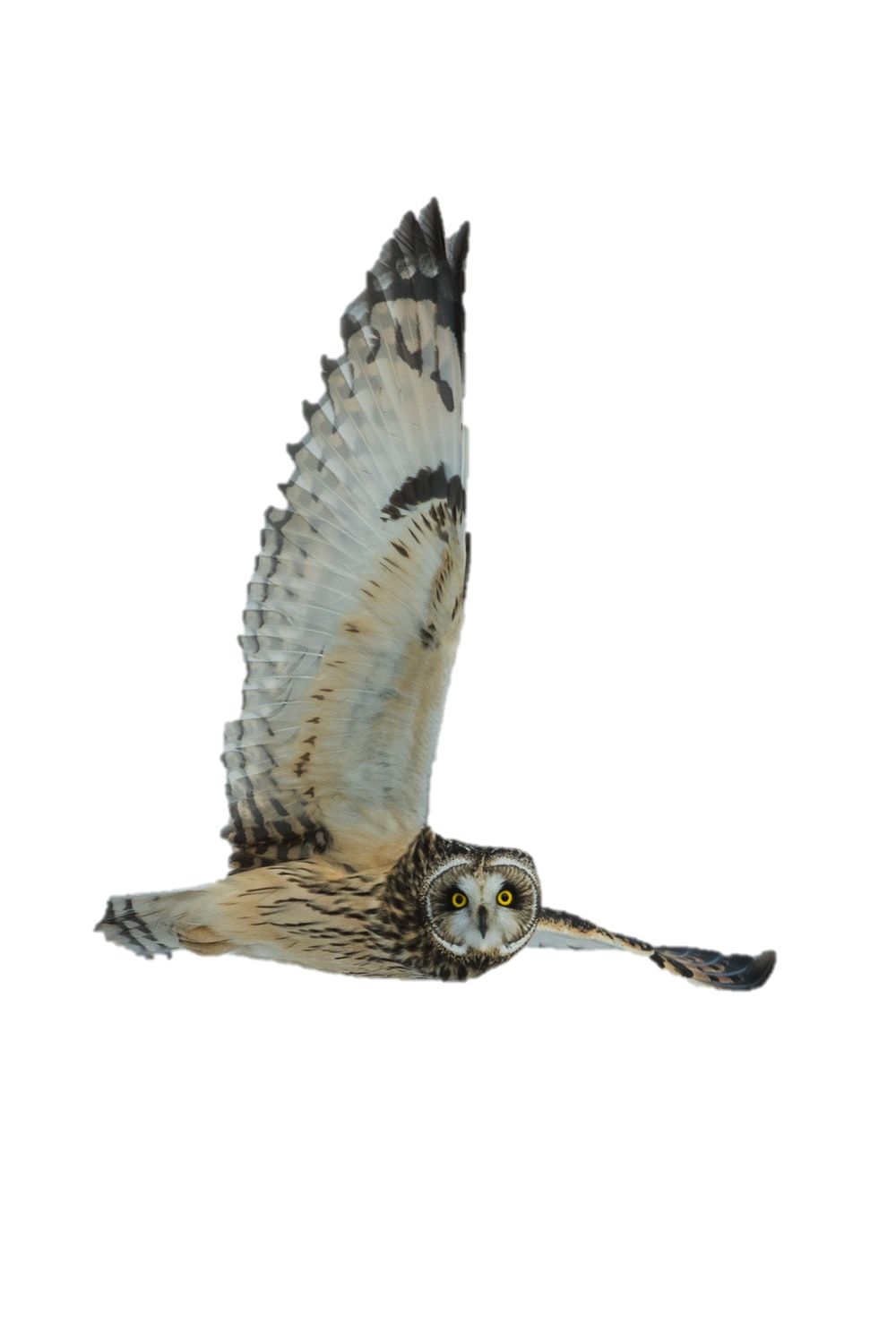 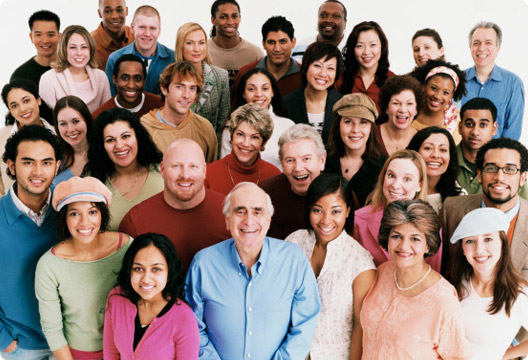 Who Can Invest?
I’m not rich. How can I invest if I don’t have a lot of money?
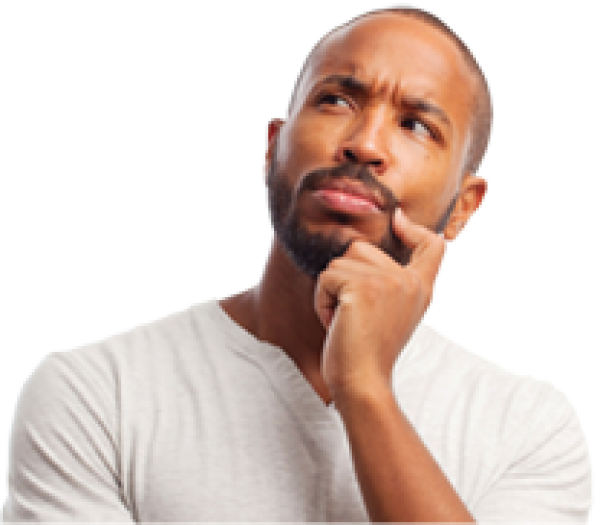 Accessible Investing
Employer retirement plans 
PA 529 college savings plan
PA Achieving a Better Life Experience account (ABLE)
Dividend Reinvestment Plans (DRIPS)
Online trading platforms
Mutual fund companies (direct)
Traditional brokerage firms
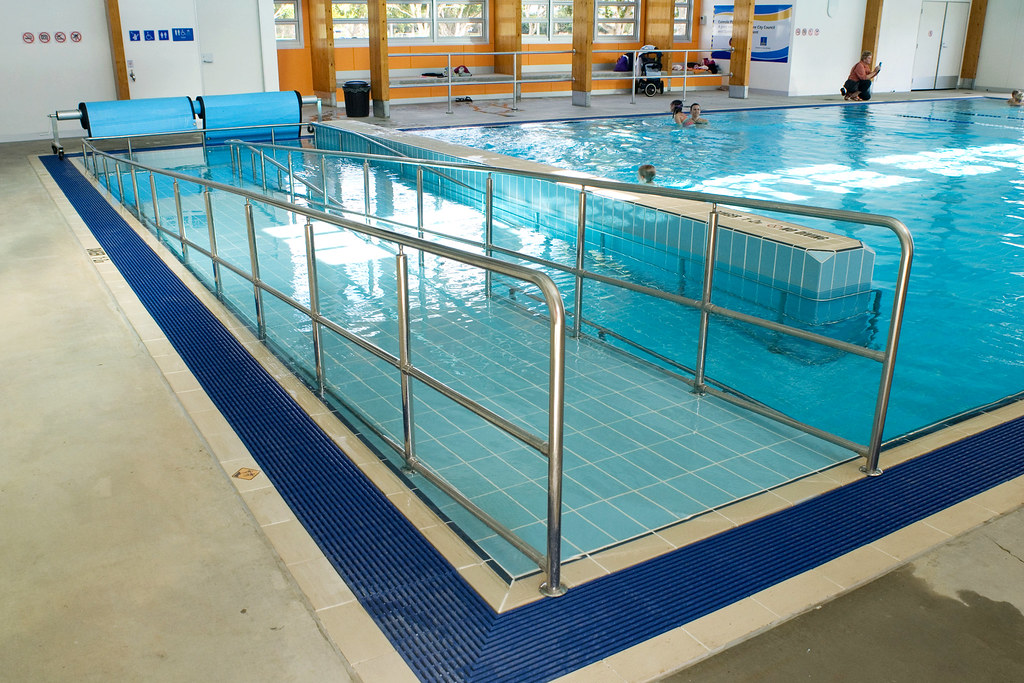 Accessibility
Monitoring Ownership
What you have  less               what you owe!

Assets-Debts
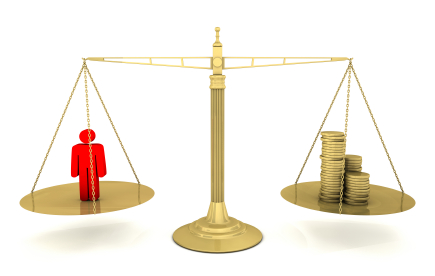 JARGON ALERT!
Net Worth
Monitoring Ownership
Assets
Debts
Cash and cash-like
Cash on hand
Checking/savings
MMDA’s/CD’s
Financial assets
Stocks, bonds, mutual funds
Retirement accounts
Real property (house/land)
Small business
Personal property
Automobiles
Home furnishings/clothing
Appliances/electronics
Jewelry, antiques, etc.
Secured debt
Mortgage loan
Automobile loan
Unsecured debt
Past-due bills
Credit card 
Personal loan
Garnishments
Child support
Taxes
Student loans
Monitoring Ownership
What’s your number?
Barometer for progress 
Measure of “wealth”
Can be positive or negative
Calculate at least once every year
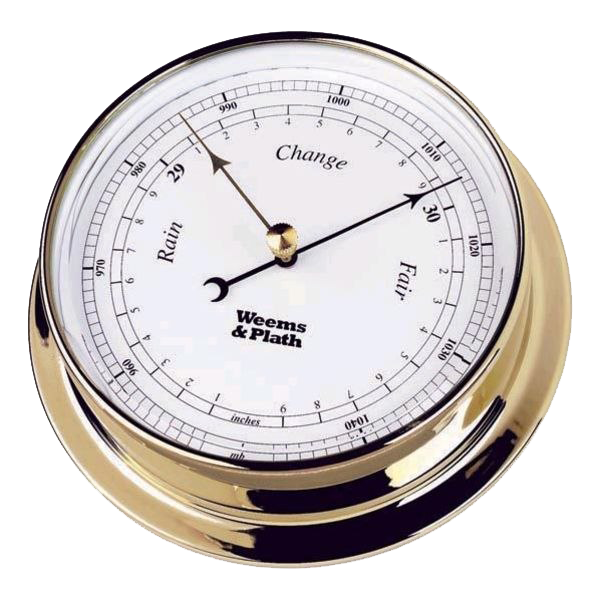 Net Worth
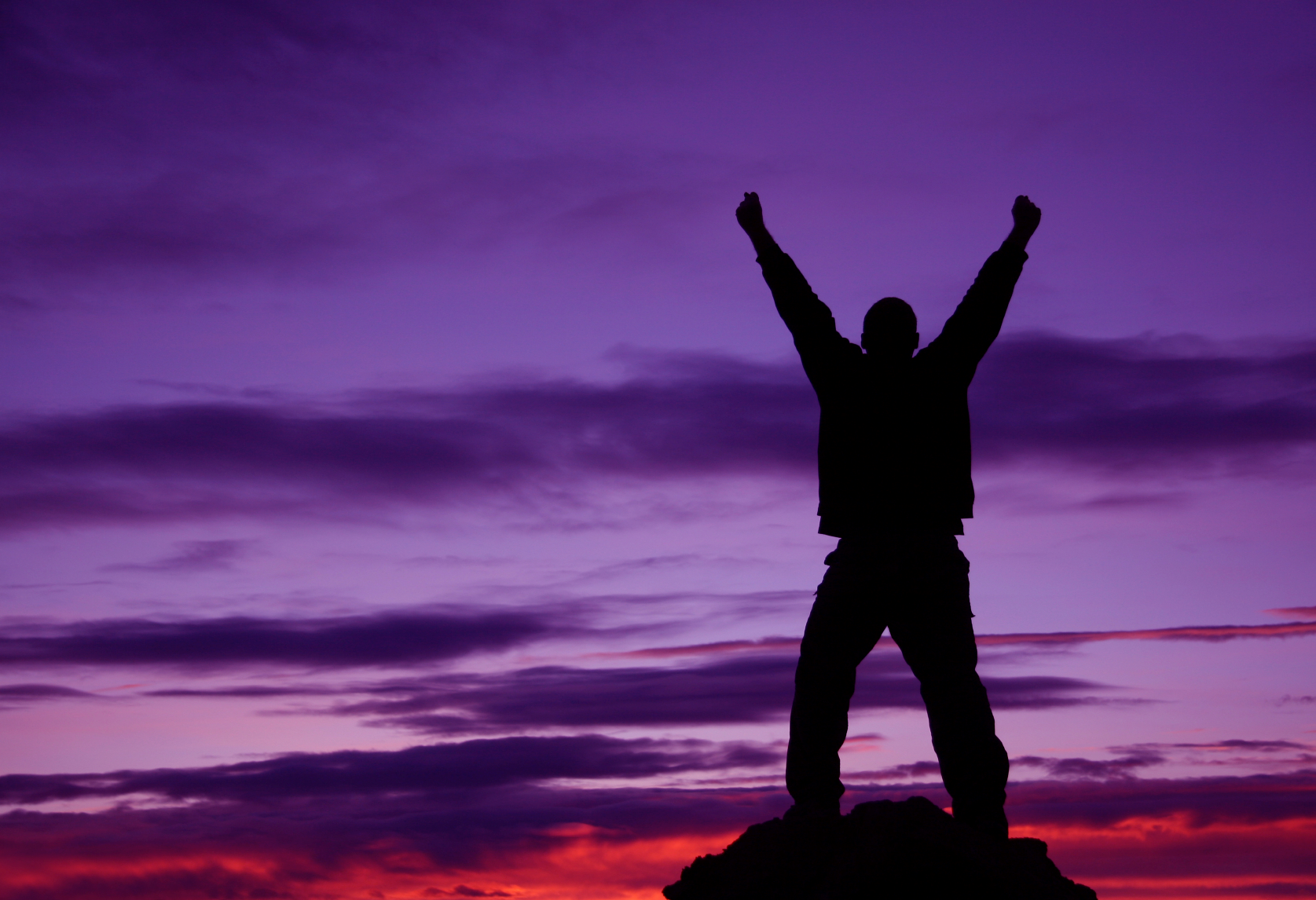 Recap
[Speaker Notes: Today we’re going to talk about:

Money values and setting financial goals

Creating a Money Map

Making good financial choices

Knowing how your cash flows]
Pay yourself first
Save early, save often, and reinvest
Assess and asset’s use, expectations, pros, and cons when making an investing choice
Investigate existing opportunities to invest
Calculate net worth and monitor ownerships
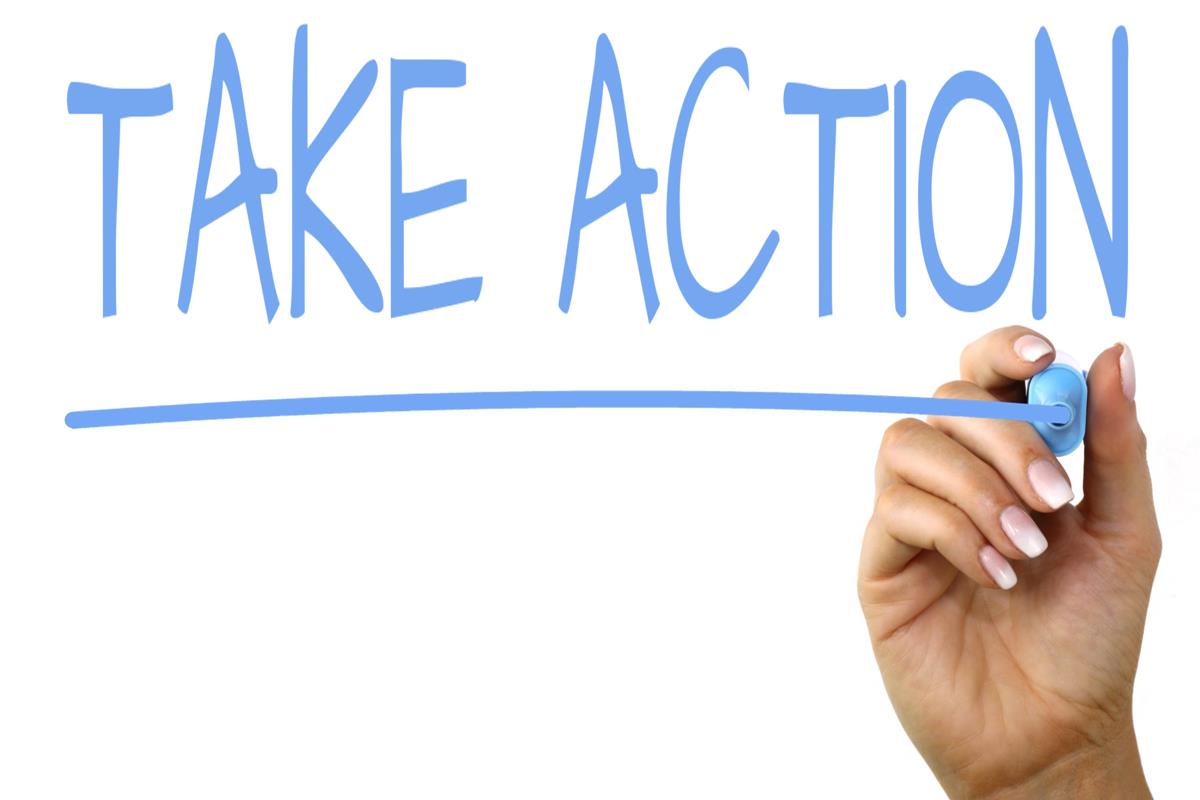 Complete Today
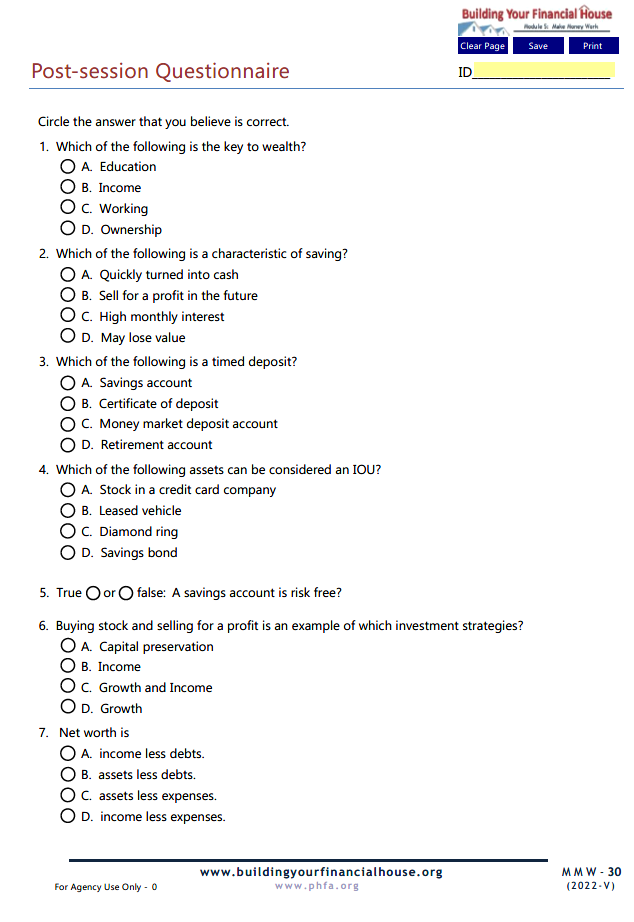 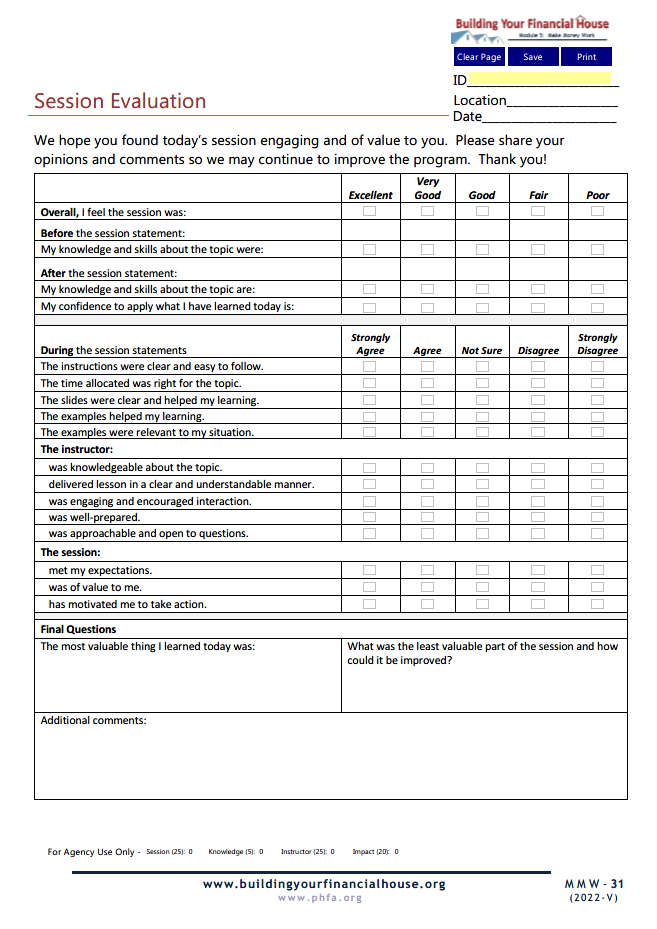 Email the Post-Session Questionnaire and the Session Evaluation to:
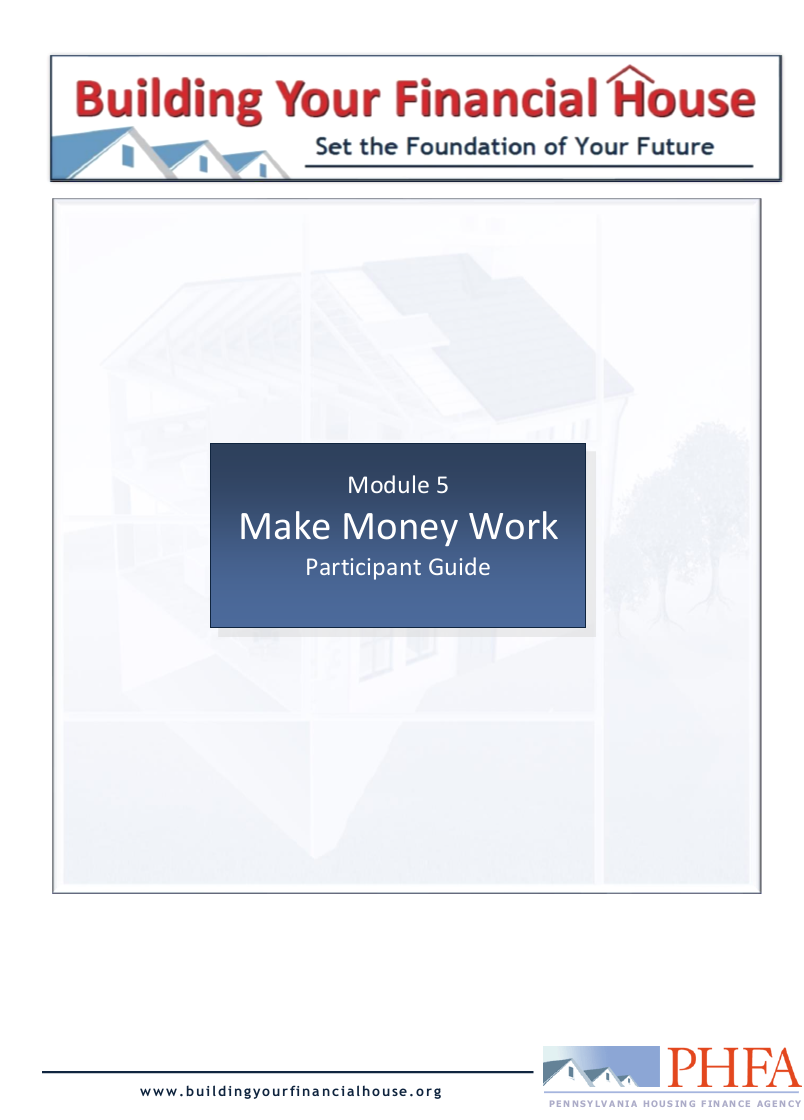 Now, it’s your turn!
Note:  For best results, view in Adobe Reader DC or Nuance.
Homework
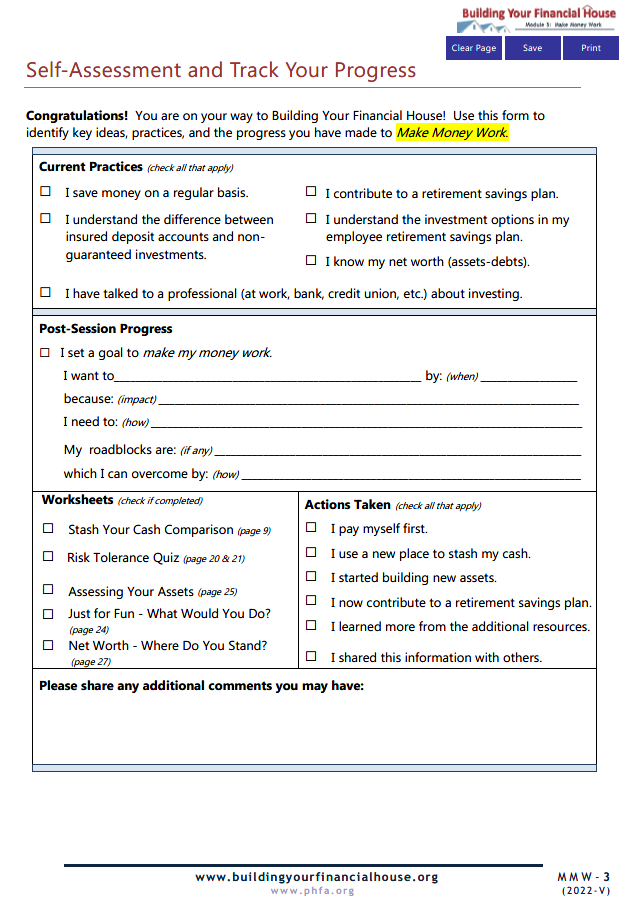 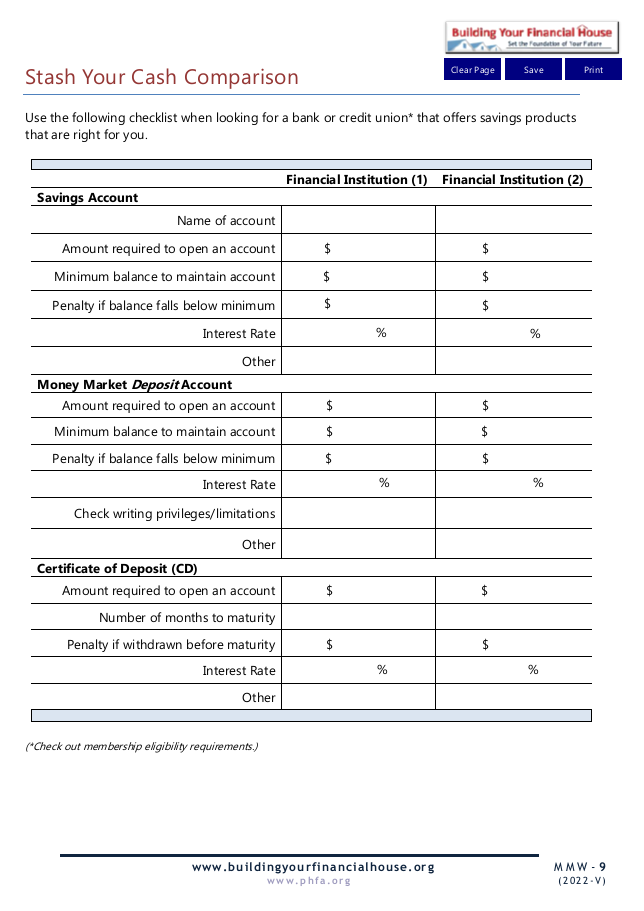 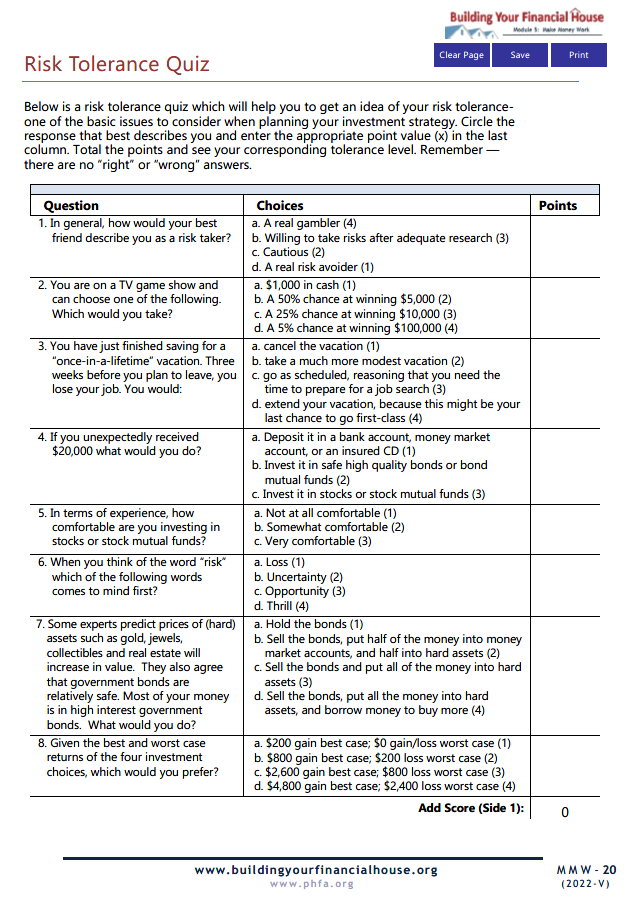 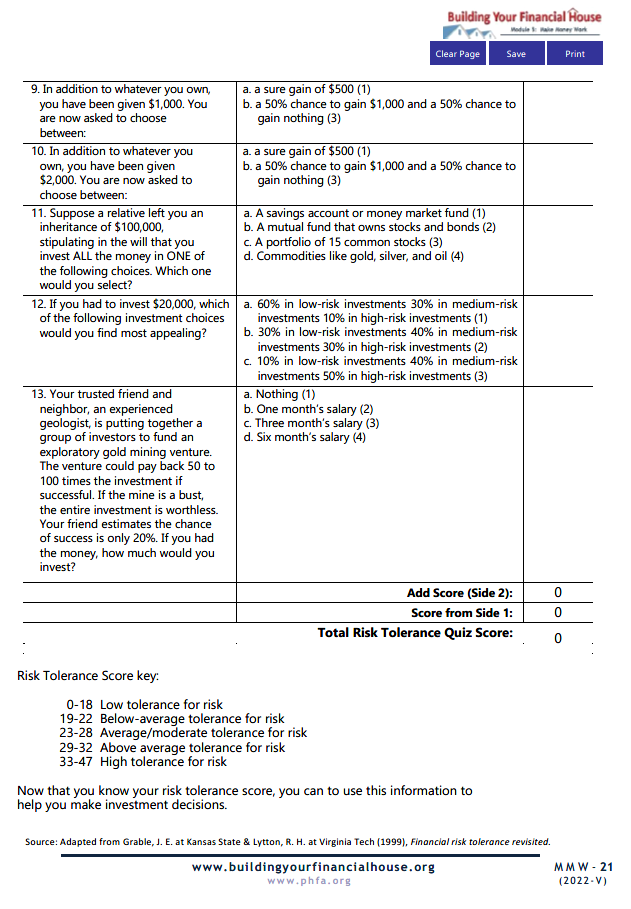 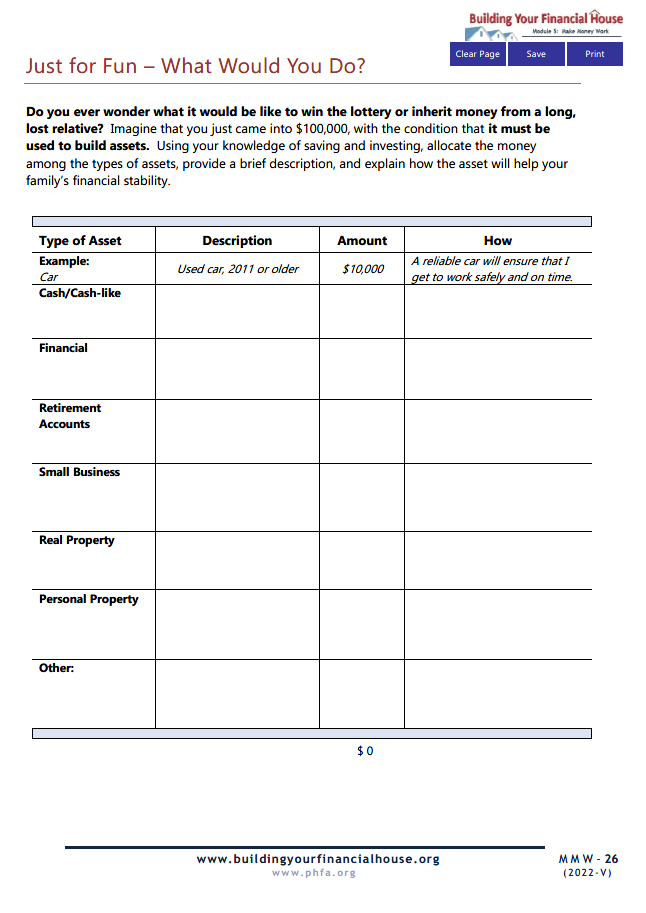 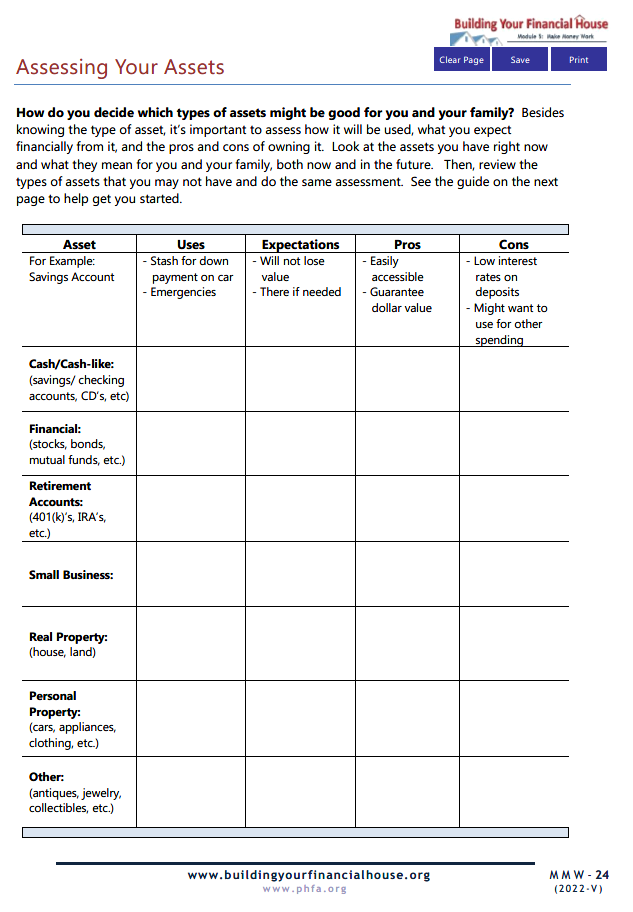 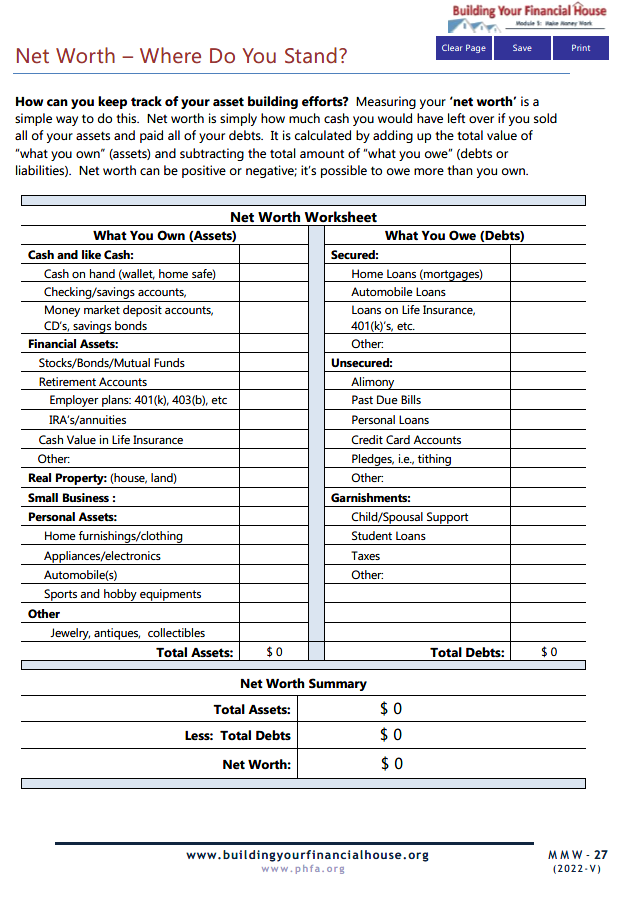 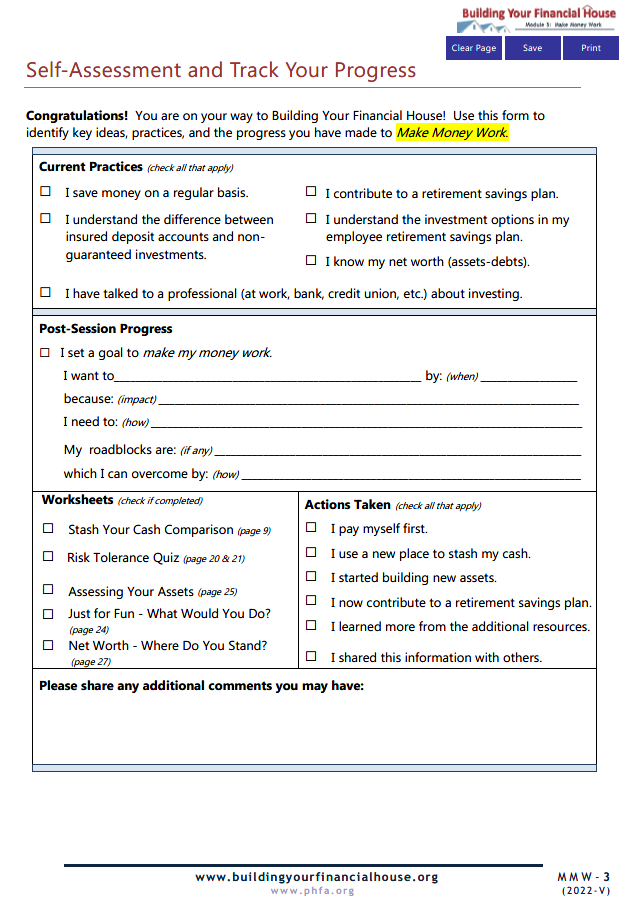 PRIOR TO NEXT SESSION,
email completed homework to:
Next Time:
Protect Your Potential
Protect Your Potential Pre-Session Questionnaire
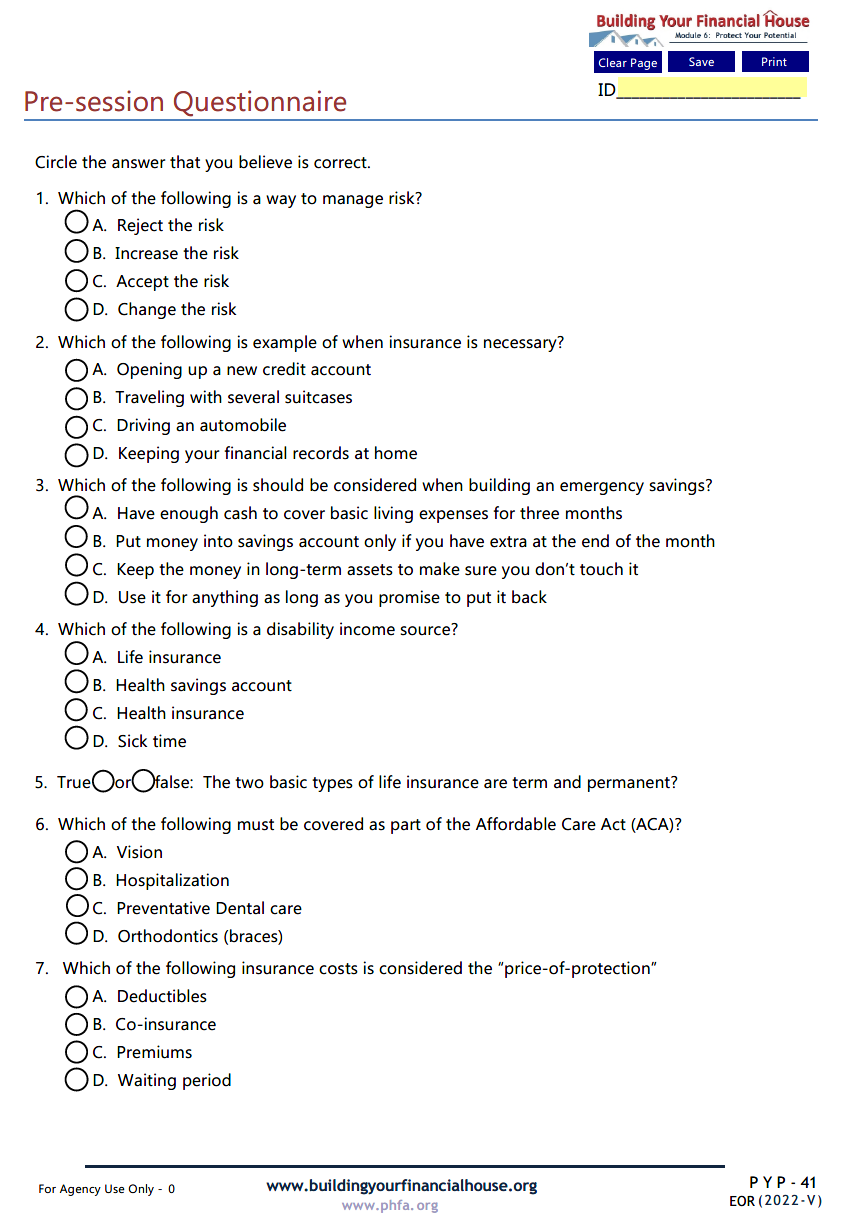 Email Spend Sensibly Pre-Session Questionnaire to:
Questions?
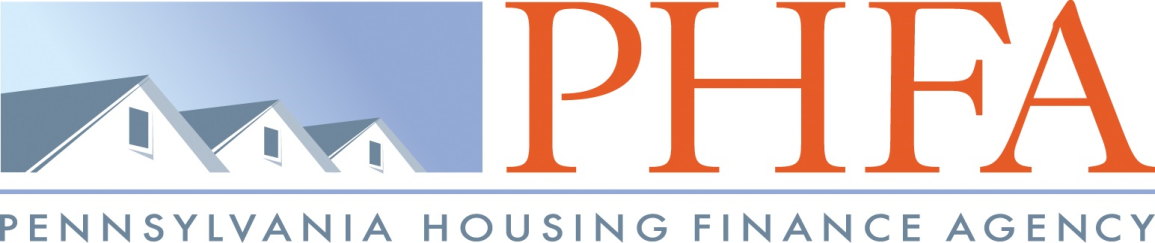 Thank You!
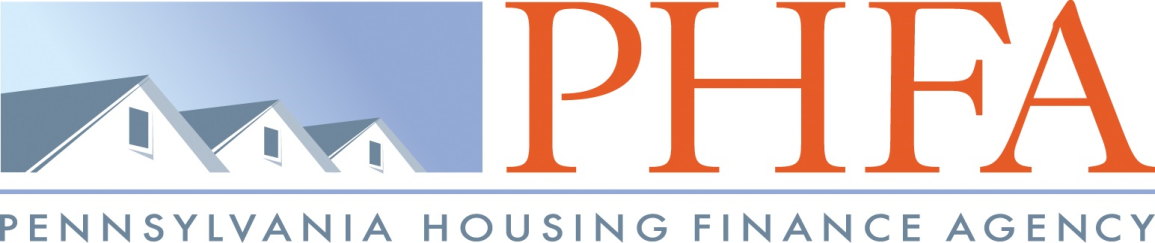